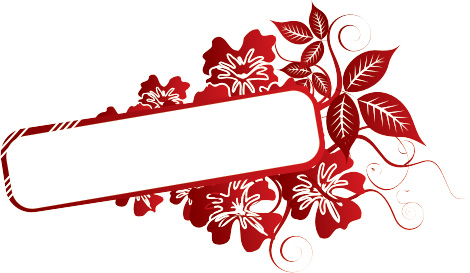 الصلاة
لمعرفة معنى كلمة صلاة  رد هذه الكلمة إلى جذرها
صلاة! وما معنى كلمة صلاة يا رفيقي؟؟
اذهب إلى قاموس رسم المعاني
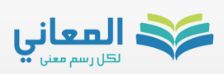 اكتب كلمة صلاة
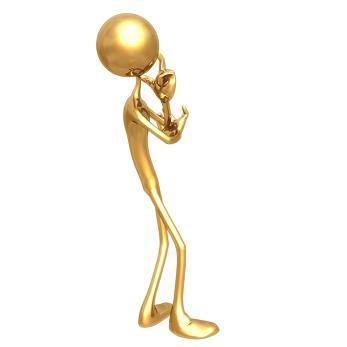 وابحث عن المعنى الملائم وفق ما تعلمنا سابقًا